Setting and Getting Variable Values Mk II
Adám Brudzewsky
APL language
Teaching APL
APL in text files
Online communities and services
… plus much more
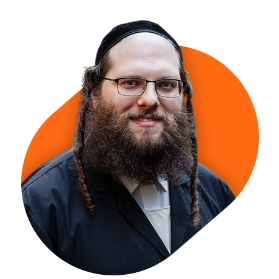 Adám Brudzewsky — just call me Adam
In 2023, I wanted to…
get the values of variables using an array of variable names
set variables using arrays containing names and values
set a default left argument for an ambivalent tradfn
base a new namespace on two source namespaces
query data objects, but some have missing values
construct a namespace from names and values
populate class fields from name–value pairs
convert between tables and namespaces
check the value of an optional global
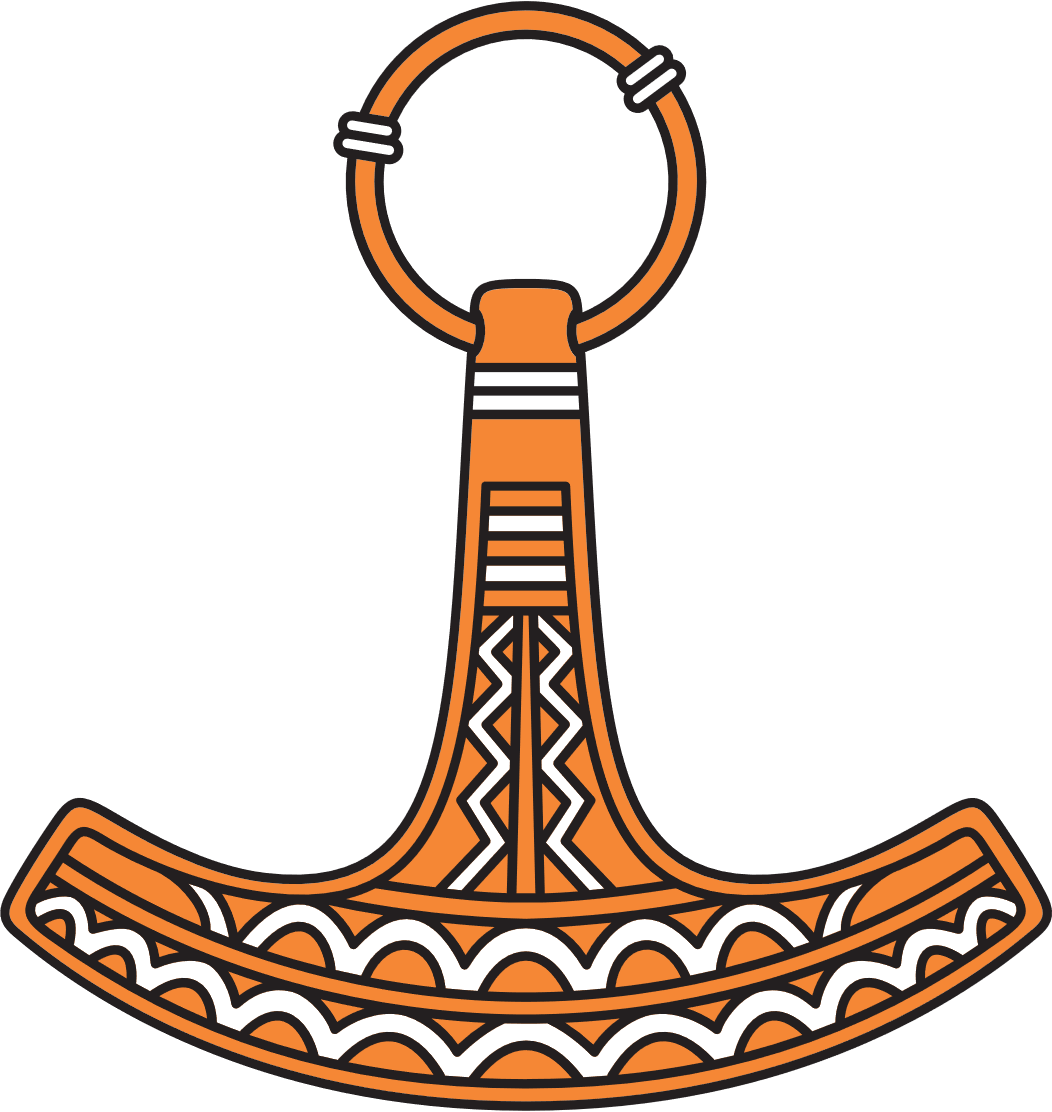 Set
Separate name list and value list:
target{⍺.{⍎⍺,'←⍵'}¨/⍵}names vals

List of name–value pairs:
target{⍺.{⍎⍺,'←⍵'}/¨⍵}('name1' val1)('name2' val2)
Set
Separate name list and value list:
target{⍺.{⍎⍺,'←⍵'}¨/⍵}names vals
target     ⎕VSET    (↑names)vals
List of name–value pairs:
target{⍺.{⍎⍺,'←⍵'}/¨⍵}('name1' val1)('name2' val2)
target      ⎕VSET      ('name1' val1)('name2' val2)
Set: performance
target{⍺.{⍎⍺,'←⍵'}/¨⍵}('name1' val1)('name2' val2)

target      ⎕VSET      ('name1' val1)('name2' val2)


      nvs←100⍴⊂'Data' 42
      ]runtime -c "⎕SE{⍺.{⍎⍺,'←⍵'}/¨⍵}nvs" "⎕SE ⎕VSET nvs"
                                                                                  
  ⎕SE{⍺.{⍎⍺,'←⍵'}/¨⍵}nvs → 2.0E¯4 |   0% ⎕⎕⎕⎕⎕⎕⎕⎕⎕⎕⎕⎕⎕⎕⎕⎕⎕⎕⎕⎕ 
* ⎕SE ⎕VSET nvs          → 7.3E¯5 | -63% ⎕⎕⎕⎕⎕⎕⎕⎕
🙂
Get
Separate name list and value list:
target{⍺.{6::⍵ ⋄ ⍎⍺}¨/⍵}names vals
target      ⎕VGET     (↑names)vals
List of name–value pairs:
target{⍺.{6::⍵ ⋄ ⍎⍺}/¨⍵}('name1' val1)('name2' val2)
target       ⎕VGET       ('name1' val1)('name2' val2)
Get: Performance
target{⍺{6::⍵ ⋄ ⍺⍺⍎⍺}/¨⍵}('name1' val1)('name2' val2)

target       ⎕VGET       ('name1' val1)('name2' val2)


      nvs←100⍴('Data' 0)('Miss' 0)
      ]runtime -c "⎕SE{⍺{6::⍵ ⋄ ⍺⍺⍎⍺}/¨⍵}nvs" "⎕SE ⎕VGET nvs"
                                                                                     
  ⎕SE{⍺{6::⍵ ⋄ ⍺⍺⍎⍺}/¨⍵}nvs → 2.0E¯3 |   0% ⎕⎕⎕⎕⎕⎕⎕⎕⎕⎕⎕⎕⎕⎕⎕⎕⎕⎕⎕⎕ 
  ⎕SE ⎕VGET nvs             → 7.4E¯4 | -64% ⎕⎕⎕⎕⎕⎕⎕⎕
🙂
⎕VSET: Value Set
ref←target ⎕VSET ('name1' val1) ('name2' val2)

   ref←target ⎕VSET ⊂'name1' 'val1'

            … ⎕VSET (↑'name1' 'name2') (val1 val2)
Add vars with values

Set single variable

Two separate lists
⎕VGET: Value Get
By name:

  vals←source ⎕VGET ('name1' val1) ('name2' val2)

  vals←source ⎕VGET 'name1' 'name2'

  vals←source ⎕VGET ⊂'name1' val1

  vals←source ⎕VGET 'name1'

By nameclass:

  (name1 val1)(name2 val2)←source ⎕VGET ¯2

  (nameMatrix valueVector)←source ⎕VGET 2
Values w/ fallbacks

Values w/o fallbacks

Single name w/ fallback

Single name w/o fallback



Name–value pairs

Two separate lists
source & target: flexibility
ref
ref1 ref2 …
'name'
'name1' 'name2' …
ref1 'name1' ref2 …
everything on right to each on left
result structure from left argument
Namespace reference
Several references
Namespace name
Several names
Any mixture of the above
⎕NS extension
ref←       ⎕NS ns1 ns2

   ref←target ⎕NS ns1 ns2
Merge into new ns

Merge into existing ns
Let’s see that in context!
🧐
Get the values of variables using an array of variable names
vals←namespace ⎕VGET namesVector
Get the values of variables using an array of variable names
vals←namespace ⎕VGET namesMatrix
Set variables using arrays containing name–value pairs
namespace ⎕VSET nameValuePairs
Set variables using arrays containing names and values
namespace ⎕VSET namesMatrix valuesVector
Set a default left argument for an ambivalent tradfn
∇ r←{x} Foo y
  x←⎕VGET⊂'x' 42
∇
Set a default left argument for an ambivalent tradfn
∇ r←{x} Foo y
  :If 42=⎕VGET⊂'x' 42
      answer
  :Else
      …
∇
Base a new namespace on two source namespaces
new←⎕NS defaults input
All names from both namespaces included
input’s values prevail
new←⎕NS namespaces
All names from all namespaces included
Rightmost values prevail
Query data objects, but some have missing values
myFamily ⎕VGET ⊂'kidAges'⍬
families ⎕VGET ⊂'kidAges'⍬
myFamily ⎕VGET ('kidAges'⍬)('kidNames'(0⍴⊂''))
families ⎕VGET ('kidAges'⍬)('kidNames'(0⍴⊂''))
Construct a namespace from names and values
myns←(⎕NS⍬)⎕VSET (↑names) values

myns←(⎕NS⍬)⎕VSET↓⍉↑names  values
Construct a namespace from names and values
myns←  ()  ⎕VSET (↑names) values

myns←  ()  ⎕VSET↓⍉↑names  values
Populate class fields from name–value pairs
myInstance ⎕VSET('name1' val1)('name2' val2)
Convert table to namespace
(data header)←⎕CSV path ⍬ 4 1
                             (↓⍉data)
Convert table to namespace
(data header)←⎕CSV path ⍬ 4 1
                   (↑header) (↓⍉data)
Convert table to namespace
(data header)←⎕CSV path ⍬ 4 1
namespace←() ⎕VSET (↑header) (↓⍉data)

(data header)←⎕CSV(⎕OPT'Invert' 2) path ⍬ 4 1
namespace←() ⎕VSET (↑header) data
Convert table to namespace
(data header)←⎕CSV path ⍬ 4 1
namespace←() ⎕VSET (↑header) (↓⍉data)

(data header)←⎕CSV(⎕OPT'Invert'(2 1)) path ⍬ 4 1
namespace←() ⎕VSET ( header) data
Convert table to namespace
(data header)←⎕CSV path ⍬ 4 1
namespace←() ⎕VSET (↑header) (↓⍉data)

(data header)←⎕CSV(⎕OPT'Invert'(2 1)) path ⍬ 4 1
namespace←() ⎕VSET   header  data
Convert table to namespace
(data header)←⎕CSV path ⍬ 4 1
namespace←() ⎕VSET (↑0(7162⌶)header) (↓⍉data)

(data header)←⎕CSV(⎕OPT'Invert'(2 1)) path ⍬ 4 1
namespace←() ⎕VSET (↑0(7162⌶)header) data
Convert namespace to table
(header data)←namespace ⎕VGET 2
data header ⎕CSV path

pairs←namespace ⎕VGET ¯2
(header data)←↓⍉↑pairs
]disp (header)⍪⍉↑data
Convert namespace to table
(header data)←namespace ⎕VGET 2
data (1(7162⌶)header) ⎕CSV path

pairs←namespace ⎕VGET ¯2
(header data)←↓⍉↑pairs
]disp (1(7162⌶)header)⍪⍉↑data
Convert namespace to table
ns←0⎕JSON'{"NUM":[1,2,3,4],                 "DA" :["En","To","Tre","Fire"],                 "EN" :["One","Two","Three","Four"]}'
      (names vals)←ns ⎕VGET 2
Convert namespace to table
ns←0⎕JSON'{"NUM":[1,2,3,4],                 "DA" :["En","To","Tre","Fire"],                 "EN" :["One","Two","Three","Four"]}'
      (names vals)←ns ⎕VGET 2 ⋄ (↓names),↑vals
┌───┬───┬───┬─────┬────┐
│DA │En │To │Tre  │Fire│
├───┼───┼───┼─────┼────┤
│EN │One│Two│Three│Four│
├───┼───┼───┼─────┼────┤
│NUM│1  │2  │3    │4   │
└───┴───┴───┴─────┴────┘
Convert namespace to table
ns←0⎕JSON'{"NUM":[1,2,3,4],                 "DA" :["En","To","Tre","Fire"],                 "EN" :["One","Two","Three","Four"]}'
      (names vals)←ns ⎕VGET 2 ⋄ ⍉(↓names),↑vals
┌────┬─────┬───┐
│DA  │EN   │NUM│
├────┼─────┼───┤
│En  │One  │1  │
├────┼─────┼───┤
│To  │Two  │2  │
├────┼─────┼───┤
│Tre │Three│3  │
├────┼─────┼───┤
│Fire│Four │4  │
└────┴─────┴───┘
Check the value of an optional global
⎕VGET⊂'DEBUG' 0

:Trap (⎕VGET⊂'DEBUG' 0)↓0

:Trap ⎕VGET⊂'DEBUG' 0
Namespace
⎕NS ns ns…





'target'⎕NS …
ref ref… ⎕NS …
Value Set
⎕VSET name name…
⎕VSET (name val)…
⎕VSET names vals



'target'⎕VSET …
ref ref… ⎕VSET …
Value Get
⎕VGET name name…
⎕VGET (name val)…
⎕VGET names vals

⎕VGET type type…

'target'⎕VGET …
ref ref… ⎕VGET …
?
Want it?
(⎕VGET fnName) argument
(⍎fnName) argument
(⎕OR fnName){⍺⍺ ⍵} argument
Call a function when given its name?
NEW IDEA
(namespace ⎕VGET fnName) argument
(namespace⍎fnName) argument
(namespace.⎕OR fnName){⍺⍺ ⍵} argument
Call a function when given its name?
😉
NEW IDEA
Namespace
⎕NS ns ns…





'target'⎕NS …
ref ref… ⎕NS …
Value Set
⎕VSET name name…
⎕VSET (name val)…
⎕VSET names vals



'target'⎕VSET …
ref ref… ⎕VSET …
Value Get
⎕VGET name name…
⎕VGET (name val)…
⎕VGET names vals

⎕VGET type type…

'target'⎕VGET …
ref ref… ⎕VGET …

(⎕VGET fnName) arg
?
Want it?
Why a matrix name list?
nv1←'type' 'key'
      nv2←'set' 'base'
      ⎕VSET nv1 nv2

      nv1 nv2
┌──────────┬──────────┐│┌────┬───┐│┌───┬────┐│││type│key│││set│base│││└────┴───┘│└───┴────┘│└──────────┴──────────┘
names←'type' 'key'
      values←'set' 'base'
      ⎕VSET names value

      names values
┌──────────┬──────────┐│┌────┬───┐│┌───┬────┐│││type│key│││set│base│││└────┴───┘│└───┴────┘│└──────────┴──────────┘
😢